11 August 2023
Solving simultaneous equations using the Equation solver
LO: To solve simultaneous equations using the Equation solver in the GDC
We are going to use Graphing display calculator to solve the Simultaneous equations using the Equation solver
Texas Instruments
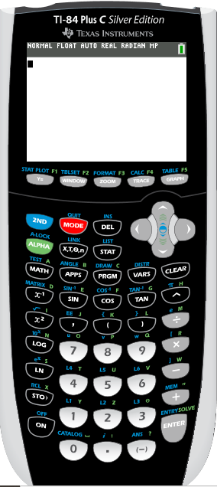 Solving simultaneous equations using the GDC
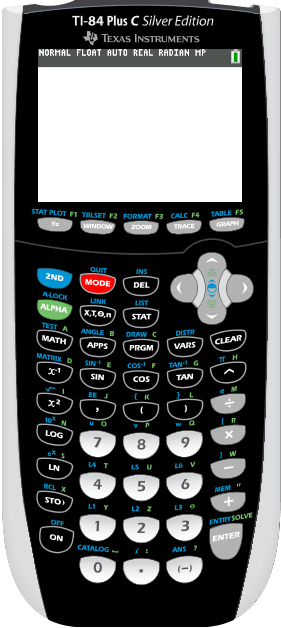 Use your TI – 84 Plus C to solve.
2x - 3y = 4
3x + 2y = 19
Click on APPS
Solving simultaneous equations using the GDC
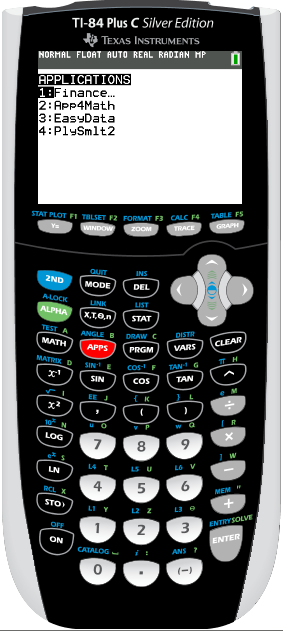 Use your TI – 84 Plus C to solve.
2x - 3y = 4
3x + 2y = 19
Click on APPS
PlySmlt2
Click on 4
Solving simultaneous equations using the GDC
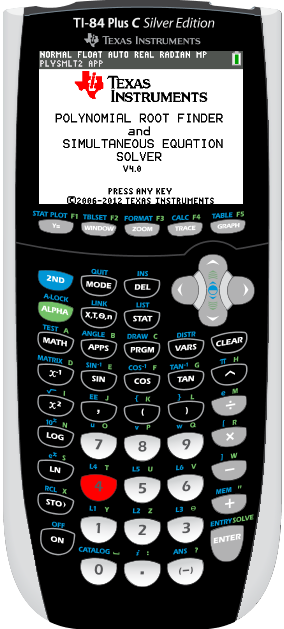 Use your TI – 84 Plus C to solve.
2x - 3y = 4
3x + 2y = 19
Click on APPS
PlySmlt2
Click on 4
Then press any key
Solving simultaneous equations using the GDC
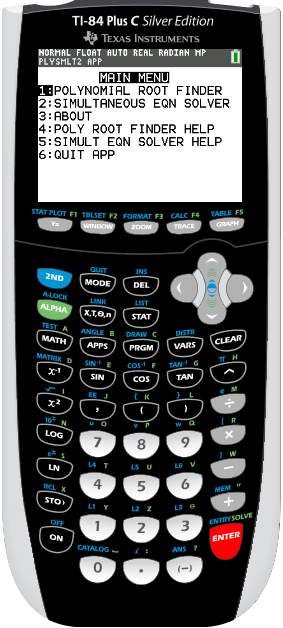 Use your TI – 84 Plus C to solve.
2x - 3y = 4
3x + 2y = 19
Click on APPS
PlySmlt2
Click on 4
Then press any key
Press 2: Simultaneous EQN SOLVER
Solving simultaneous equations using the GDC
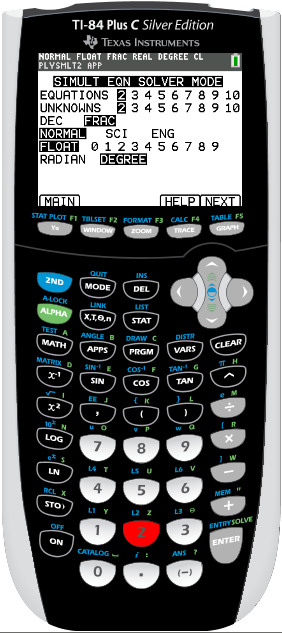 Use your TI – 84 Plus C to solve.
2x - 3y = 4
3x + 2y = 19
Click on APPS
PlySmlt2
Click on 4
Then press any key
Press 2: Simultaneous EQN SOLVER
Make sure that the setting is:
Equations 2, Unknowns 2.
Press NEXT
Solving simultaneous equations using the GDC
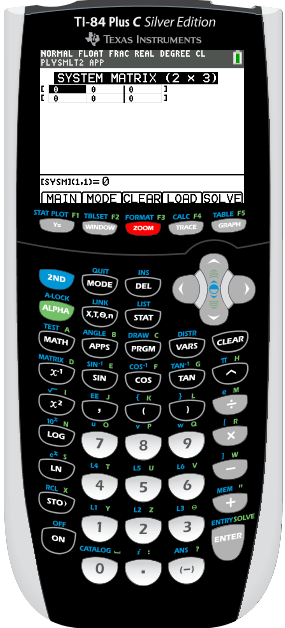 Use your TI – 84 Plus C to solve.
2x - 3y = 4
3x + 2y = 19
Click on APPS
PlySmlt2
Click on 4
Then press any key
Press 2: Simultaneous EQN SOLVER
Make sure that the setting is:
Equations 2, Unknowns 2.
Press NEXT
Enter the coefficients of the equations as shown, pressing ENTER after each entry.
Press F1 (SOLV) to solve the system
Solving simultaneous equations using the GDC
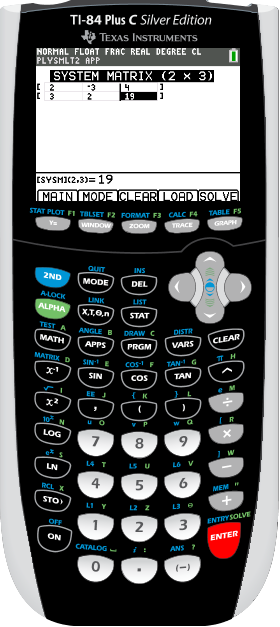 Use your TI – 84 Plus C to solve.
2x - 3y = 4
3x + 2y = 19
Click on APPS
PlySmlt2
Click on 4
Then press any key
Press 2: Simultaneous EQN SOLVER
Make sure that the setting is:
Equations 2, Unknowns 2.
Press NEXT
Enter the coefficients of the equations as shown, pressing ENTER after each entry.
Press SOLVE
Solving simultaneous equations using the GDC
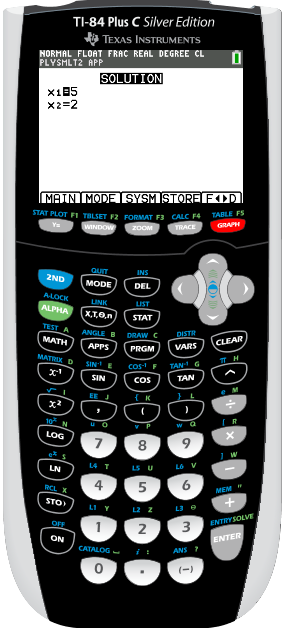 Use your TI – 84 Plus C to solve.
2x - 3y = 4
3x + 2y = 19
Click on APPS
PlySmlt2
Click on 4
Then press any key
Press 2: Simultaneous EQN SOLVER
Make sure that the setting is:
Equations 2, Unknowns 2.
Press NEXT
Enter the coefficients of the equations as shown, pressing ENTER after each entry.
Press SOLVE
So, the solution is x = 5, y = 2.
Thank you for using resources from
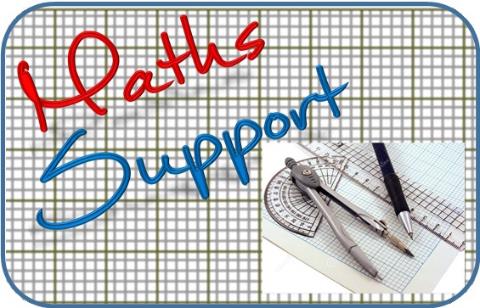 For more resources visit our website
https://www.mathssupport.org
If you have a special request, drop us an email
info@mathssupport.org